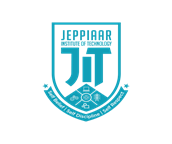 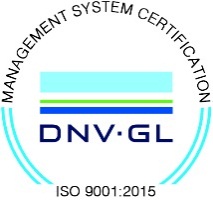 JEPPIAAR INSTITUTE OF TECHNOLOGY
“Self-Belief | Self Discipline | Self Respect”

Department of Computer Science and Engineering
Subject Name : SOFTWARE TESTINGPresentation  Title: METAMORPHIC TESTING
Team Members:
	Students Name	 		  	
	1. Abilash.V
	2. Dinesh Kumar.P
	3. HariPrasath.S
	4. Madhan Kumar.S
        	5. Naveen . S
        	6.Senthzhalal
METAMORPHIC TESTING
METAMORPHIC TESTING
Properly based software testing
It can be eﬀective approach for addressing  the test oracle problem
The test oracle problem is the diﬃculty of  determining testcases
I   M   P   L   E   M   E   N   T   A   T   I   O   N             F   L   O   W
●
USES
Metamorphic testing was invented by T.Y
More than 150 international researchers  applied this technique to real-time  applications
It is used in web services,computer  graphics,embedded systems,machine learning,  components,numericalanalysis and compliers.
FUNCTION
MT can be applied independently,and aslo  combined with other static and dynamic  software analysis techniques such as proving  and debugging
MT is initially proposed as a software  veriﬁcation technique then it was later  developed into a paradigm
MT covers the veriﬁcation,validation,and other  types of software quality assessment
MOTIVATION
The simplest way is with a manual oracle.  Read out a sentence and conﬁrm it gives you  that sentence.
But this isn’t nearly enough! The range of  human speech is enormous. It’d be better if we  could instead test 1,000 or 10,000 diﬀerent  sound ﬁles.
Manually transcribing oracles is going to be  way too expensive. This means we have to use  property-based testing instead.
PROCESS
Double the volume, or
Raise the pitch, or
Increase the tempo, or
Add some background static, or
Add some traﬃc noises, or
Do any combination of the above.
CASE STUDIES
1. M       E        T         T          L        E
METTLE: A Metamorphic Testing Approach  To Validating Unsupervised Machine Learning  Methods
Unsupervised machine learning is the training  of an artiﬁcial intelligence system using  information that is neither classiﬁed nor  labeled, with a view to modeling the  underlying structure or distribution in a  dataset.
2   .   D  E  E  P     T   E   S  T
DeepTest: Automated Testing of
Deep-Neural-Network-driven Autonomous  Cars
Recent advances in Deep Neural Networks  (DNNs) have led to the development of  DNN-driven autonomous cars that, using  sensors like camera, LiDAR, etc., can drive  without any human intervention.
FUTURE SCOPE
Abstract—Web Application Programming Interfaces (APIs)
allow systems to interact with each other over the network.
. Modern Web APIs often adhere to the REST architectural  style, being referred to as RESTful Web APIs. RESTful Web APIs  are decomposed into multiple resources (e.g., a video in the  YouTube API) that clients can manipulate through HTTP  interactions
a. key challenge in compiler testing is the lack of an oracle that  classiﬁes an output as correct or incorrect; this is particularly pertinent in  gra●phics shader	compilers where the output is rendered image that is  typically underspeciﬁed
REFERENCE
https://www.hillelwayne.com/----- Hillel Wayne

https://www.researchgate.net/----D.H.Huang